Воскресенский 
   муниципальный округ
   Нижегородской области
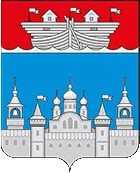 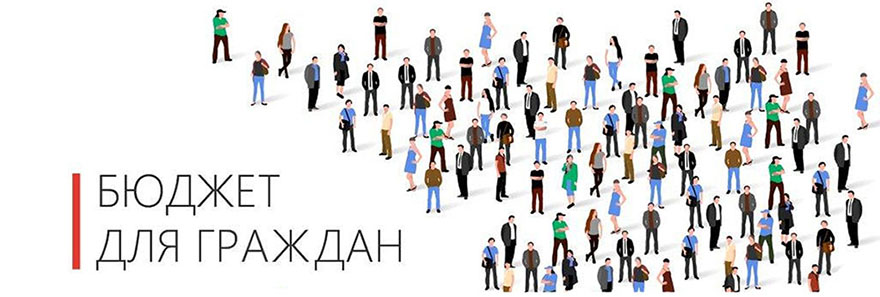 БЮДЖЕТ  ДЛЯ  ГРАЖДАН
 по решению Совета депутатов «О бюджете 
Воскресенского муниципального округа 
на 2023 год и на плановый период
2024 и 2025 годов»
Уважаемые жители 
Воскресенского муниципального округа!
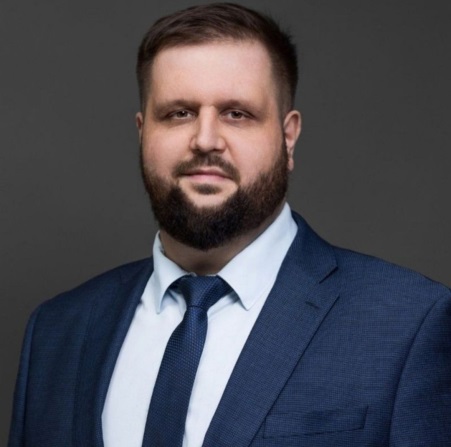 Залогом эффективного взаимодействия населения и органов власти, несомненно является открытость и доступность информации, возможность диалога и обсуждения. Это касается всех сфер жизни каждого из нас и всех направлений деятельности государственных и муниципальных органов власти.
Особенно важным является вопрос формирования и распределения финансов. Граждане вправе знать, как и на какие цели они расходуются, ведь от этого напрямую зависит качество жизни каждого человека. Более того бюджеты разного уровня формируются в том числе за счет средств населения через налоговые и прочие платежи. 

Перед вами брошюра, в которой в полной и доступной форме раскрываются вопросы формирования и распределения бюджета Воскресенского муниципального округа. Мы надеемся, что это не только повысит информированность населения, но и вовлечет его в решение общих задач и позволит наиболее полно понимать решения органов власти, а также оценивать их эффективность. 

               Глава местного самоуправления 
               Воскресенского муниципального округа                       А.Е.Запевалов
Что такое «Бюджет для граждан»
«Бюджет для граждан» – аналитический документ, разрабатываемый в целях предоставления гражданам информации об основных положениях проекта бюджета Воскресенского муниципального округа Нижегородской области на 2023 год и плановый период 2024 и 2025 годов.
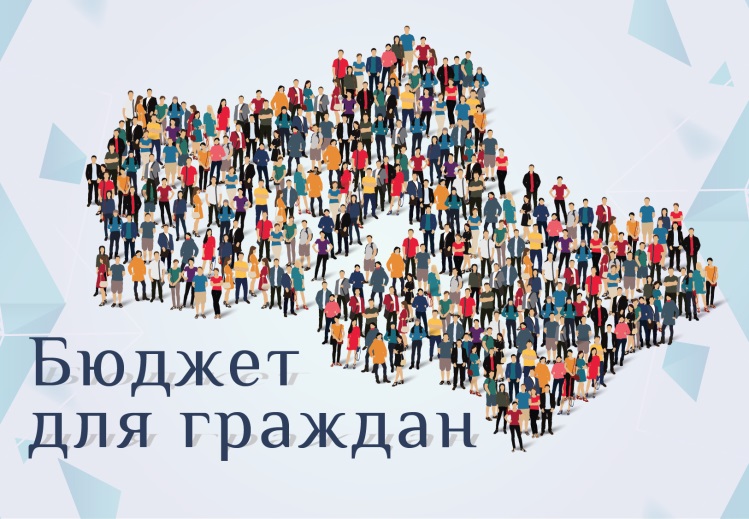 В документе в доступной форме представлено описание доходов, расходов бюджета и их структуры, объемы бюджетных ассигнований, направляемых на финансирование социально-значимых мероприятий в сфере образования, культуры, спорта, жилищно-коммунального хозяйства и в других сферах.
        «Бюджет для граждан» нацелен на широкий круг пользователей – всех граждан Воскресенского муниципального округа, интересы которых в той или иной мере затронуты финансированием из бюджета.
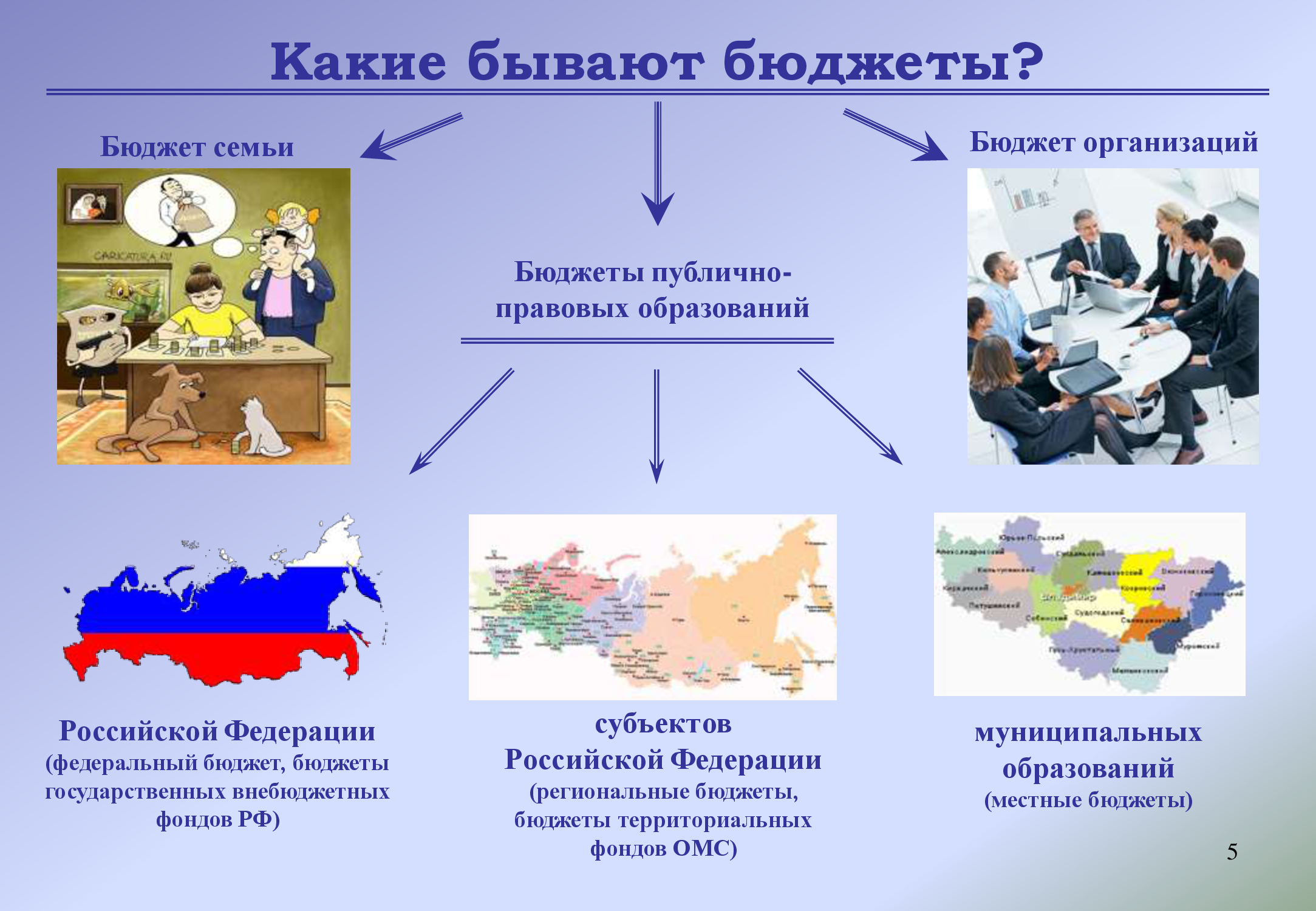 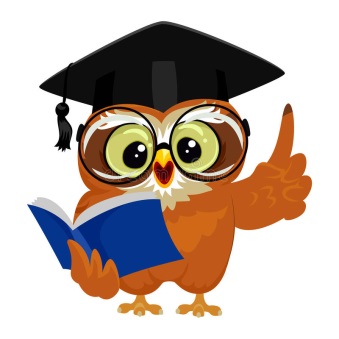 Что такое Бюджет
Бюджет (от старо - нормандского buogette - сумка, кошелек, мешок с деньгами) - план  доходов и расходов определённого объекта (семьи, бизнеса, организации, государства и т.д.), устанавливаемый на определённый период времени
Бюджет   муниципального   округа
Важнейший финансовый документ муниципального округа,  предназначенный для финансового обеспечения задач и  функций  местного самоуправления
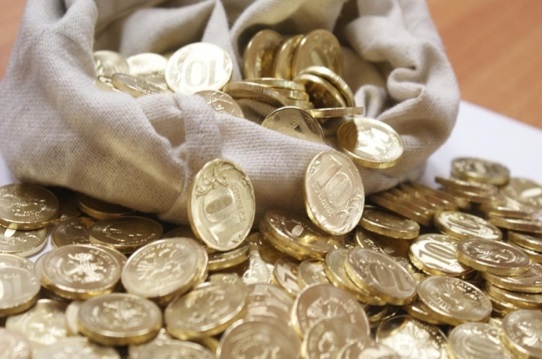 Бюджет   организации
Календарный план доходов и расходов организации, сформулированный в стоимостных и количественных величинах, для принятия решений, планирования и контроля в процессе управления деятельностью организации
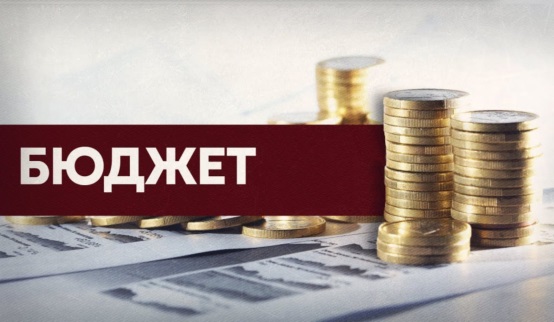 Семейный   бюджет 
 План доходов и расходов семьи на определенный промежуток
  времени
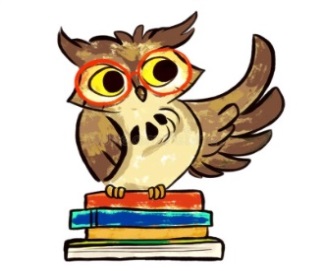 Определения используемых терминов
Поступающие в бюджет денежные средства, за исключением средств, являющихся источниками финансирования дефицита бюджета
Доходы бюджета
Выплачиваемые из бюджета денежные средства, за исключением средств, являющихся источниками финансирования дефицита бюджета
Расходы бюджета
Превышение расходов бюджета над его доходами
Дефицит
Профицит
Превышение доходов бюджета над его расходами
Средства, предоставляемые одним бюджетом бюджетной системы Российской Федерации другому бюджету бюджетной системы Российской Федерации
Межбюджетные трансферты
Документ стратегического планирования, содержащий комплекс планируемых мероприятий, взаимоувязанных по задачам, срокам осуществления, исполнителям и ресурсам и обеспечивающих наиболее эффективное достижение целей и решение задач социально-экономического развития муниципального образования
Муниципальная программа
Сбалансированность бюджета по доходам и расходам - основополагающее требование, предъявляемое к органам,
 составляющим и утверждающим бюджет
Дефицит бюджета - 
превышение расходов бюджета над его доходами (необходимы источники покрытия 
дефицита, можно, например, 
использовать остатки средств
на начало года или привлечь  кредиты)
Профицит бюджета - 
превышение доходов над его расходами
 (можно накапливать резервы, 
погашать имеющиеся долги, 
увеличивать расходы)
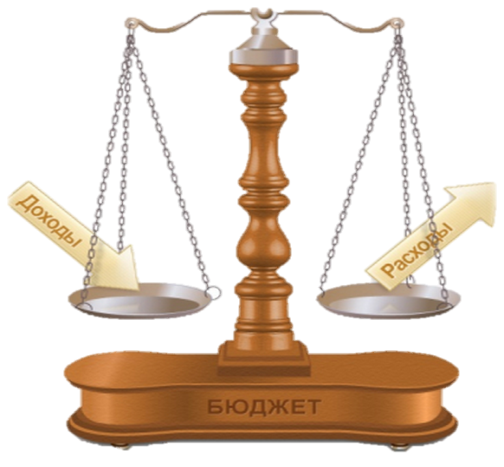 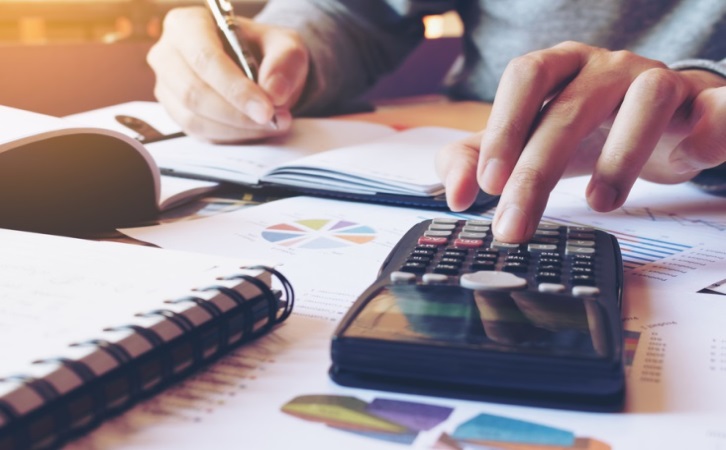 Сбалансированный бюджет - бюджет,
 в котором расходы равны доходам
На чем основано составление проекта бюджета муниципального округа
Бюджетное послание Президента Российской  
    Федерации Федеральному собранию 
     Российской Федерации
Указы Президента Российской Федерации от 7 мая 2012 г. № 597 «О мероприятиях по реализации государственной социальной политики», от 7 мая 2018 г. № 204 «О национальных целях и стратегических задачах развития Российской Федерации на период до 2024 года» и от 21 июля 2020 года № 474 «О национальных целях развития Российской Федерации на период до 2030 года»
Прогноз социально-экономического развития  
    Воскресенского муниципального округа на 2023
    год и на плановый период 2024 и 2025 годов
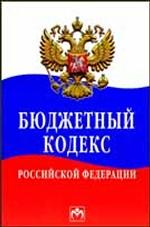 Основные направления бюджетной и  налоговой политики в Воскресенском муниципальном округе на 2023 год и на плановый период 2024 и 2025 годов
Муниципальные программы Воскресенского муниципального округа  (20 программ)
Оценка исполнения консолидированного бюджета за 2022 год
Как происходит составление проекта бюджета
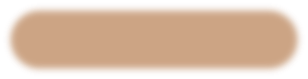 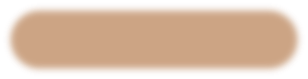 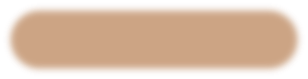 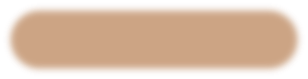 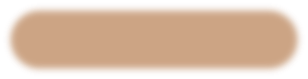 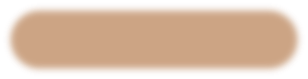 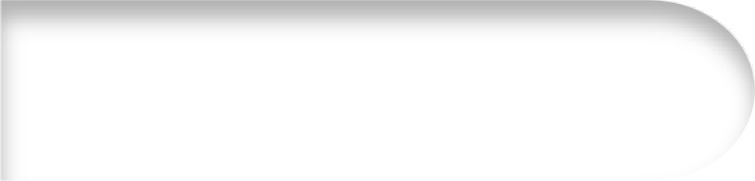 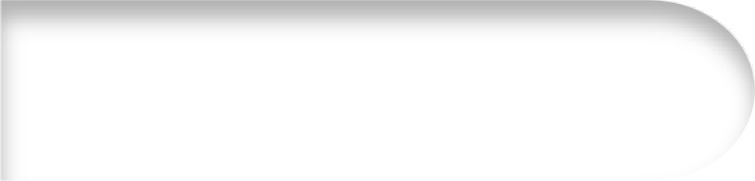 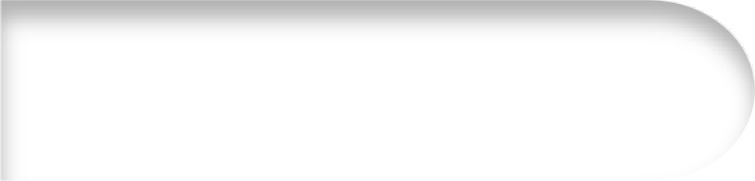 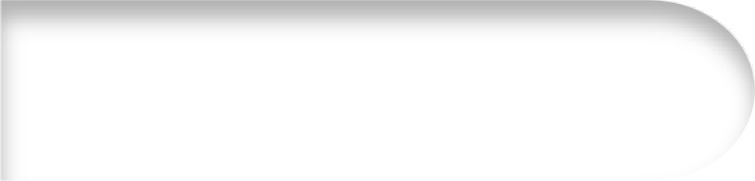 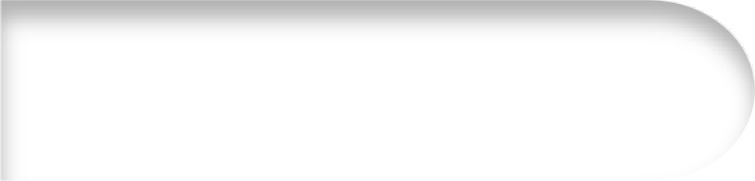 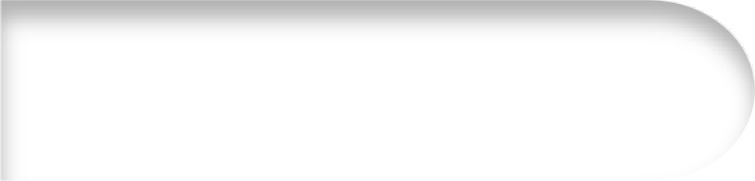 Разработка основных показателей прогноза социально-экономического развития муниципального округа на трехлетний период
Июль  Август
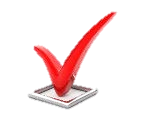 Определение основных направлений бюджетной 
 и налоговой политики на трехлетний период. 
Определение основных параметров бюджета
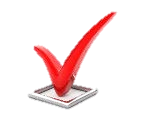 Сентябрь  Октябрь
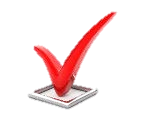 Работа с субъектами бюджетного планирования по подготовке обоснований бюджетных ассигнований и бюджетных заявок. Формирование проекта бюджета
Сентябрь  Октябрь
Рассмотрение проекта бюджета администрацией 
муниципального округа, внесение проекта бюджета  
в Совет депутатов муниципального округа, 
рассмотрение  проекта бюджета на заседаниях 
комиссий Совета депутатов муниципального округа
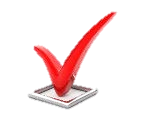 Октябрь  Ноябрь
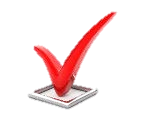 Публичные слушания по проекту бюджета. Принятие проекта бюджета Советом депутатов Воскресенского муниципального округа  Нижегородской области
Декабрь
Вступление в силу решения о бюджете муниципального округа
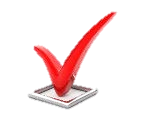 Январь
ЧТО  ТАКОЕ  «ПУБЛИЧНЫЕ  СЛУШАНИЯ»
Публичные слушания – это форма участия населения в осуществлении местного самоуправления. Публичные слушания организуются и проводятся с целью выявления мнения населения по проекту бюджета округа на очередной финансовый год и плановый период.
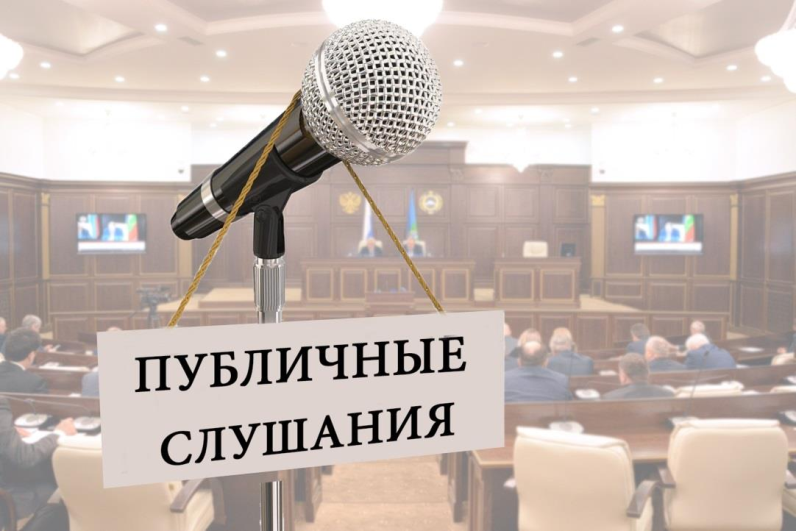 Каждый житель вправе высказать свое мнение, задать вопросы, представить письменные предложения и замечания для включения их в протокол проведения публичных слушаний.
Результат публичных слушаний – заключение, в котором отражаются выраженные позиции жителей муниципального округа и рекомендации, сформулированные по результатам публичных слушаний. Заключение о результатах публичных слушаний подлежит опубликованию.
Основные направления бюджетной и налоговой политики муниципального округа на 2023-2025 годы
Обеспечение устойчивости и сбалансированности бюджета муниципального округа
Формирование реалистичного прогноза по доходам бюджета

Обеспечение финансовыми ресурсами действующих расходных обязательств

Осуществление мер по повышению эффективности использования бюджетных средств

Концентрация финансовых ресурсов на достижение целей и результатов приоритетных проектов муниципального округа, региональных проектов,направленных на реализацию национальных проектов

Оптимизация и приоритизация инвестиционных проектов

Повышение операционной эффективности бюджетных средств

Повышение качества финансового менеджмента

Повышение эффективности муниципального управления

Поддержание объема дефицита,объема муниципального долга в пределах ограничений,установленных нормами бюджетного законодательства Российской Федерациии
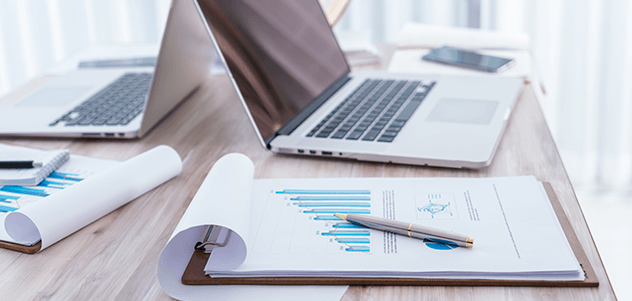 Развитие информационных технологий и интеграции
      информационных ресурсов в сфере управления   
      финансами

Реализация принципов открытости и прозрачности управления муниципальными финансами
Из чего складываются доходы бюджета
ДОХОДЫ   БЮДЖЕТА
 МУНИЦИПАЛЬНОГО  ОКРУГА
    это денежные средства, поступающие в бюджет муниципального округа в безвозмездном и безвозвратном порядке в соответствии с законодательством Российской Федерации
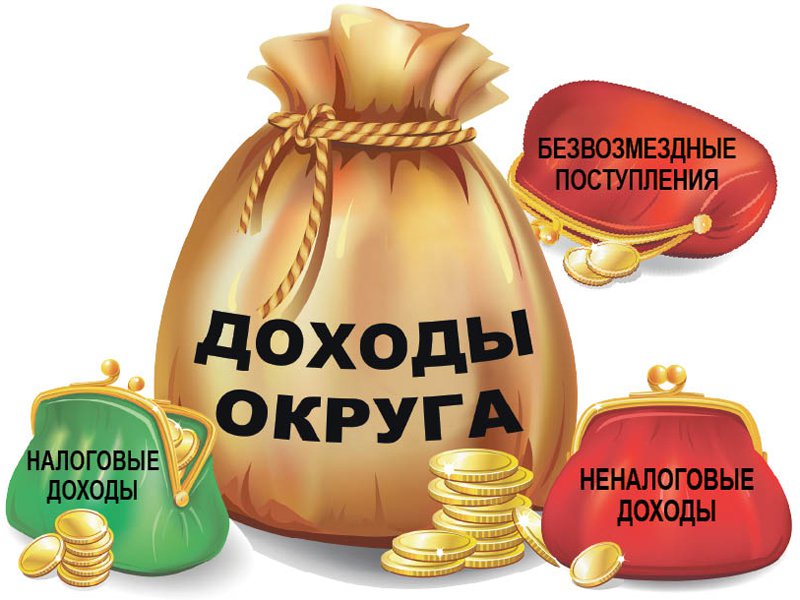 Безвозмездные поступления
Поступления от других бюджетов бюджетной системы, граждан и организаций (межбюджетные трансферты в виде дотаций, субвенций, субсидий, поступления от юридических и физических лиц, кроме налоговых и неналоговых доходов)
Неналоговые доходы
Доходы от продажи и использования имущества, находящегося в муниципальной собственности, плата за негативное воздействие на окружающую среду, доходы от оказания платных услуг, поступления от штрафных санкций, возмещение ущерба и другие
Налоговые доходы
Поступления от уплаты налогов, установленных Налоговым кодексом Российской Федерации (налог на доходы физических лиц, акцизы, налоги на совокупный доход, налог на имущество физических лиц, земельный налог и др.)
Какие налоги уплачивают жители
 в бюджет Воскресенского округа
Земельный налог
Исчисляется исходя из кадастровой стоимости земельных участков:
0,3% - по участкам, занятым жилищным фондом, землям с/х назначения, для личного подсобного хозяйства; 
1,5% - в отношении других участков
Налог на доходы
 физических лиц

гл.23 Налогового кодекса РФ, ставка налога 13%, в отдельных случаях 9%, 30% и 35%
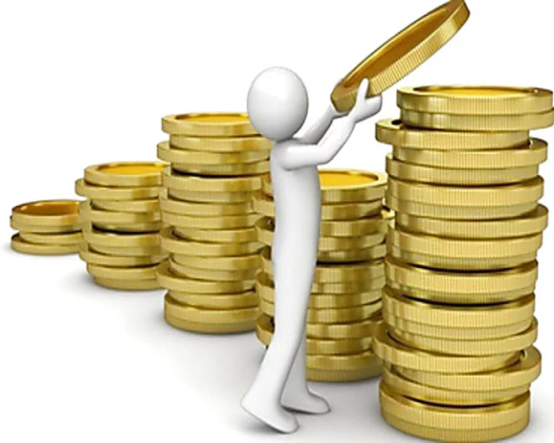 Налог на  имущество физических лиц 
Исчисляется исходя из кадастровой стоимости объектов налогообложения:
0,3 % в отношении имущества указанного в п.1 ст.406 гл.32 Налогового Кодекса РФ;
2 % в отношении имущества указанного в п.2 ст.406 гл.32 Налогового Кодекса РФ;
0,5 % в отношении имущества указанного в п.3 ст.406 гл.32 Налогового Кодекса РФ.
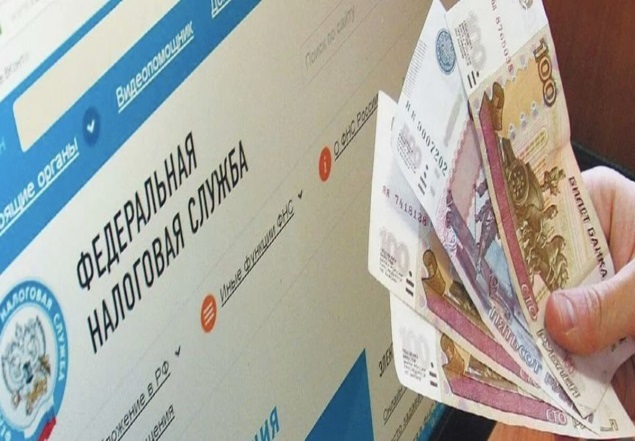 Как распределяются расходы 
по основным функциям государства
Расходы бюджета – выплачиваемые из бюджета денежные средства, за исключением средств, являющихся источниками финансирования дефицита бюджета.
     Формирование расходов осуществляется в соответствии с расходными обязательствами, законодательно закрепленными за соответствующими уровнями бюджетов.
     Принципы формирования расходов бюджета: по муниципальным программам, по разделам (подразделам) функциональной структуры, по ведомствам.
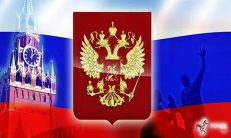 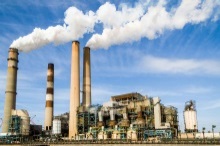 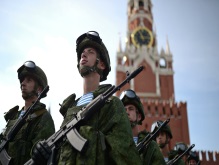 Общегосударственные вопросы
Национальная экономика
Национальная оборона
Жилищно-коммунальное хозяйство
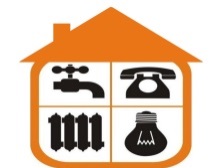 Образование
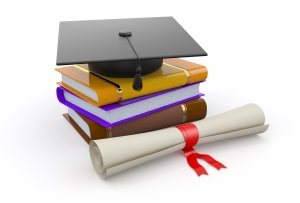 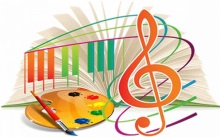 Культура и кинематография
Национальная безопасность и правоохранитель-
ная деятельность
Охрана окружающей среды
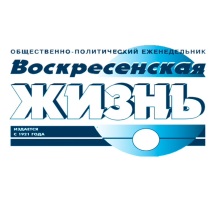 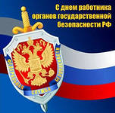 Средства массовой информации
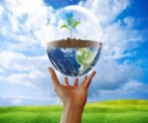 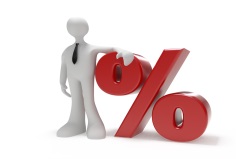 Обслуживание муниципального долга
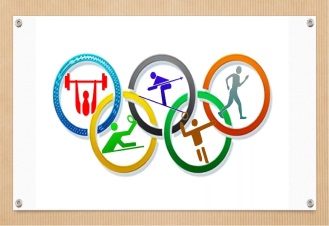 Социальная политика
Физическая культура и спорт
Что такое программный бюджет
Программный бюджет отличается от традиционного тем, что все или почти все расходы включены в программы и каждая программа своей целью прямо увязана с тем или иным стратегическим итогом деятельности ведомства
Программное бюджетирование представляет собой методологию планирования, исполнения и контроля за исполнением бюджета, обеспечивающую взаимосвязь процесса распределения расходов с результатами от реализации программ, разрабатываемых на основе стратегических целей, целей социально-экономического развития Воскресенского муниципального округа с учетом приоритетов государственной политики, задач органа местного самоуправления, общественной значимости ожидаемых и конечных результатов использования бюджетных средств
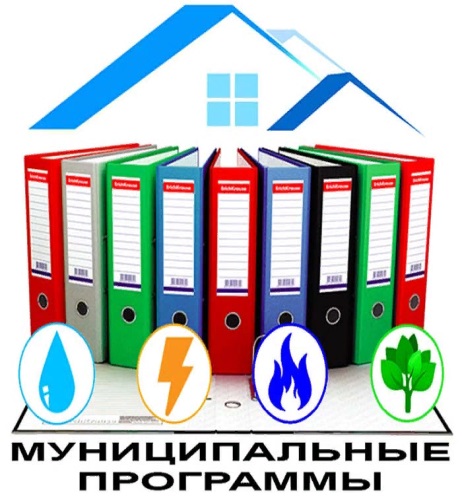 Бюджет Воскресенского муниципального округа на 2023 год и на плановый период 2024 и 2025 годов сформирован на основе 
20 муниципальных программ Воскресенского муниципального округа Нижегородской области
Зачем формировать и исполнять бюджет по программам
Задачи
Показатели эффективности
Цель
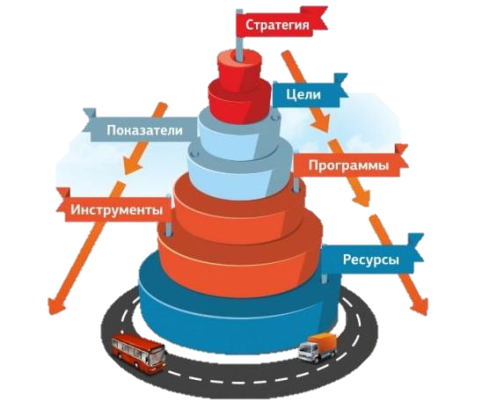 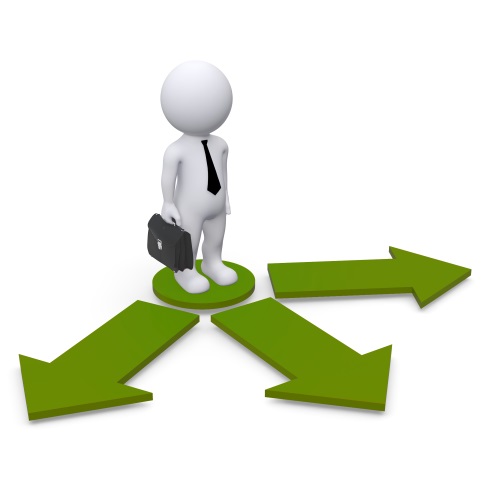 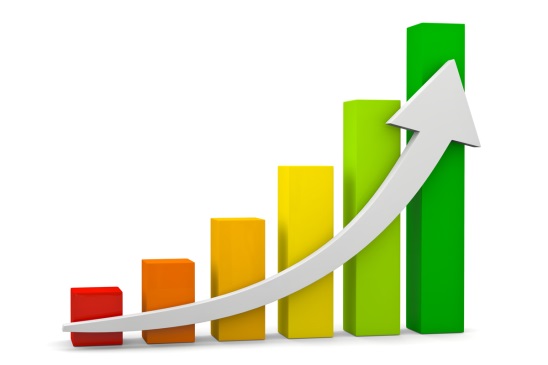 Преимуществом программного бюджета является распределение расходов не по ведомственному принципу, а по программам. Муниципальная программа имеет цель, задачи и показатели эффективности, которые отражают степень  достижения (решения) целей. Таким образом, расходование бюджетных средств направлено на достижение заданного результата.
При этом значение показателей эффективности является индикатором по данному направлению деятельности и сигнализирует о плохом или хорошем результате и о необходимости принятия новых управленческих решений.  Выполнение показателей эффективности анализируется ежегодно при проведении мониторинга исполнения муниципальных программ.
Какие показатели характеризуют
наш округ в 2023 году
Площадь  3 554 кв.км.
(4,62 % площади Нижегородской области,  3 место)
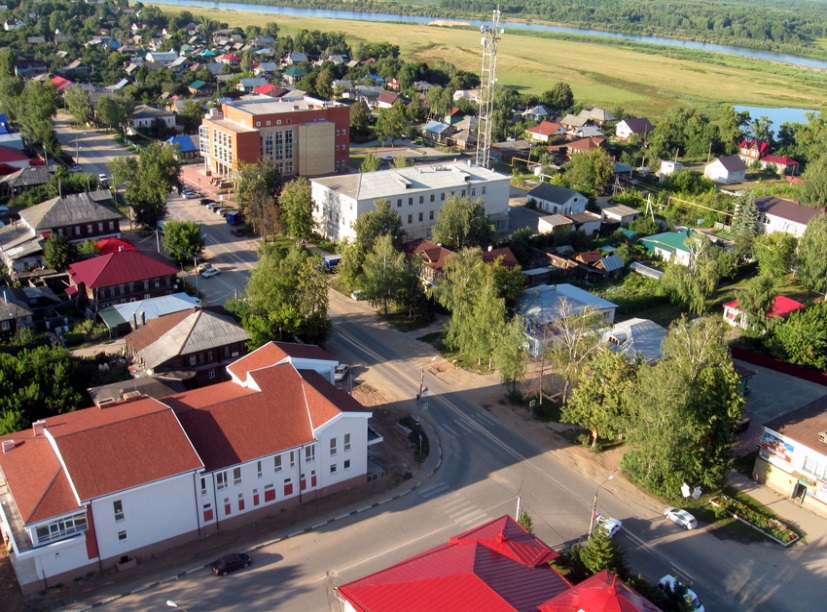 Численность населения округа 
18 344 чел.
Муниципальные учреждения - 28
(казенные - 25, бюджетные - 3)
Среднемесячная заработная плата 
 26 226 руб.
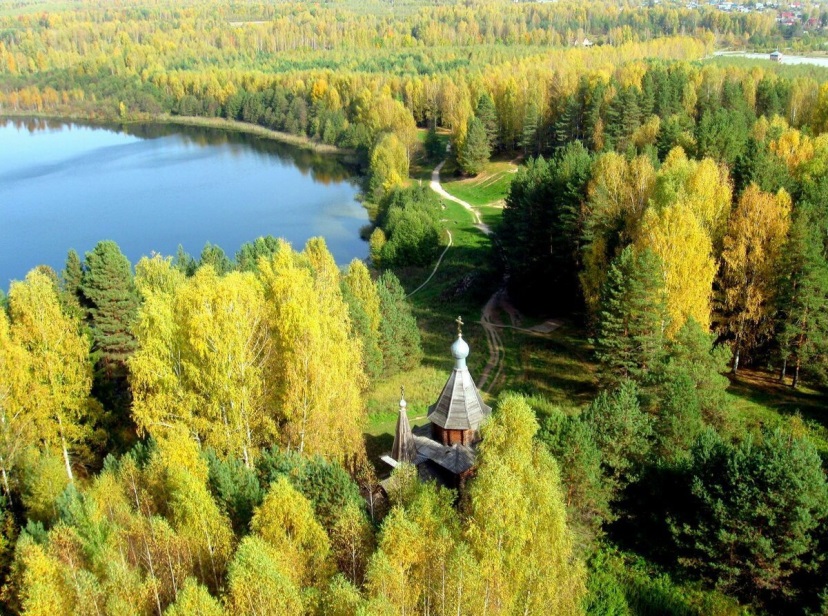 Инвестиции в основной капитал в действующих ценах 523,6 млн. руб.
Объем отгруженных товаров собственного производства, 
выполненных работ и услуг 
2 190,0  млн.руб.
Динамика прогнозных показателей
 социально - экономического развития округа
Объем отгруженных товаров собственного производства, выполненных работ (услуг) в расчете 
на 1 жителя, тыс. руб.
Объем отгруженных товаров собственного производства, выполненных работ (услуг),
 млн. руб.
Объем розничного товарооборота, млн. руб.
Фонд оплаты труда, 
млн. руб.
Динамика прогнозных показателей
 социально - экономического развития округа
Численность населения, человек
Среднемесячная зарплата, рублей
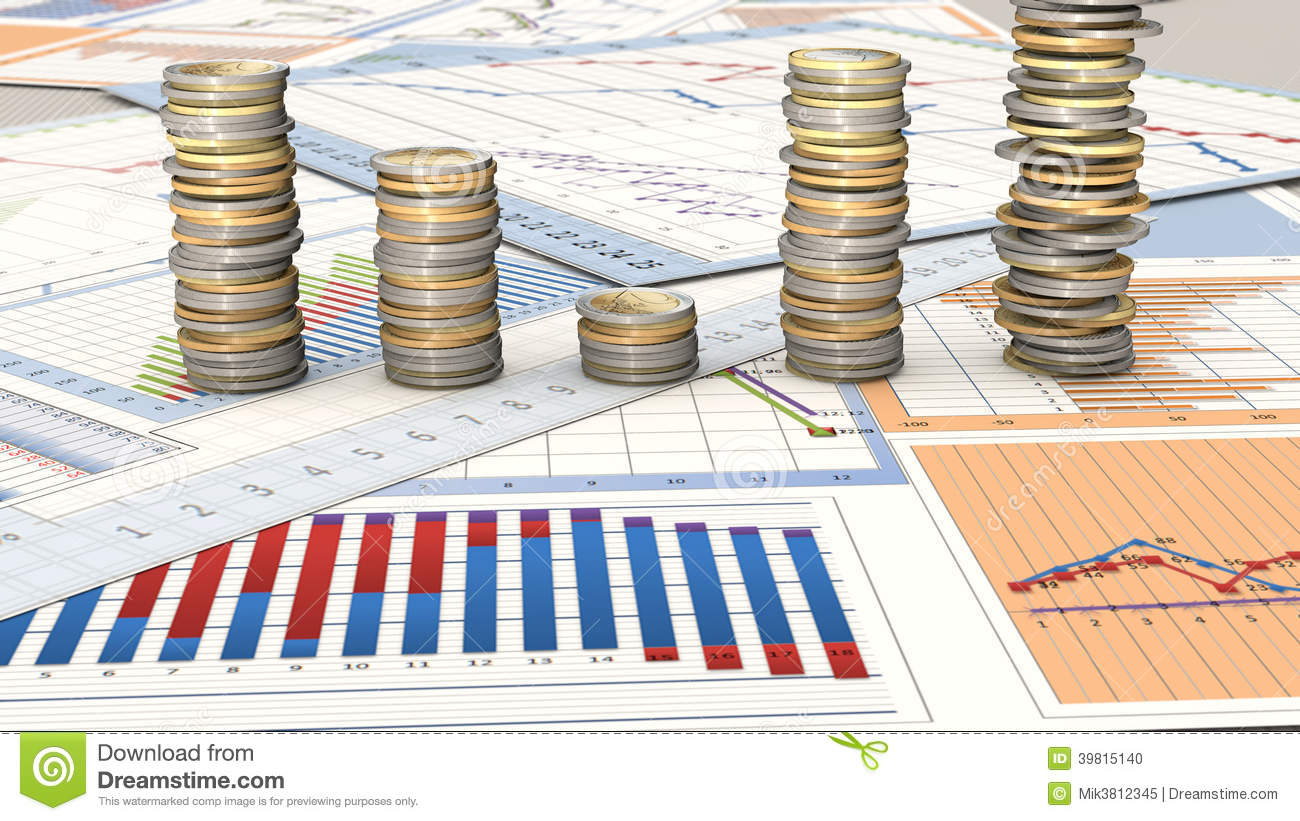 Индекс потребительских цен, %
Сколько   доходов  поступает
 в  бюджет  округа
в млн. рублей
987,8
930,4
885,2
252,2
237,1
220,9
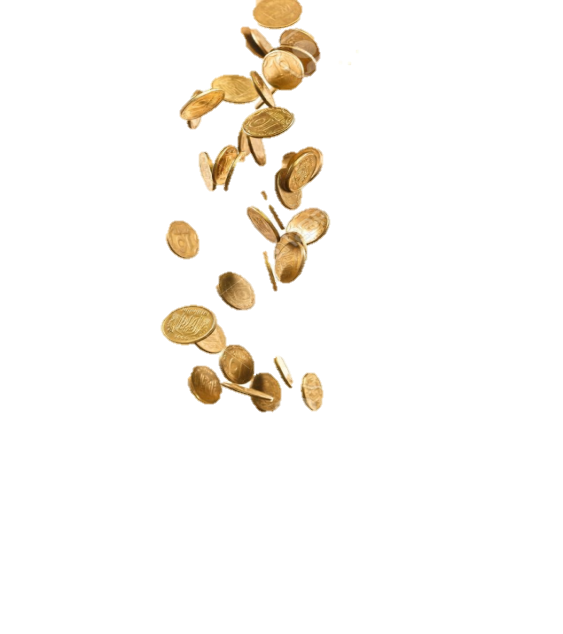 Первоначальный план 2022 года
Прогноз на 2025 год
Прогноз на 2024 год
Прогноз на 2023 год
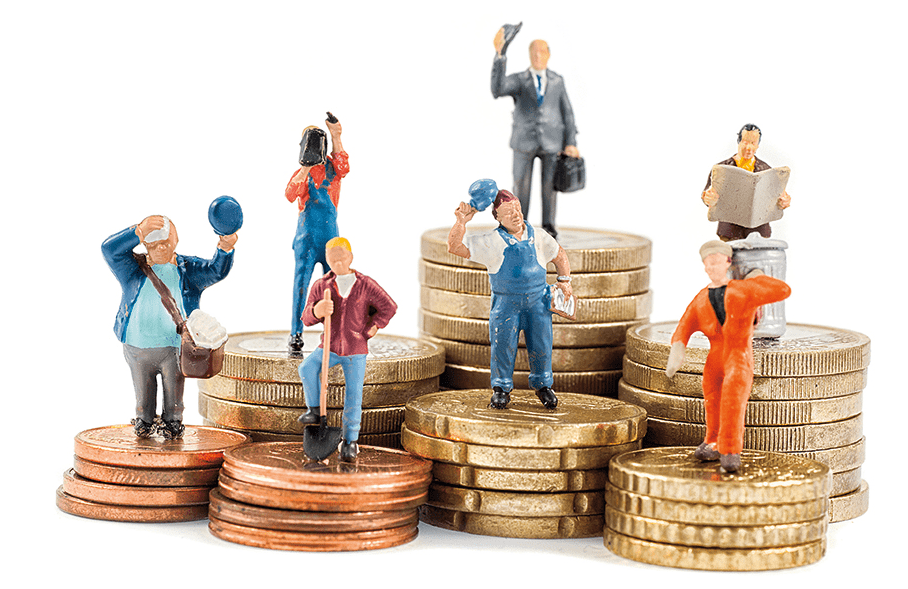 2022 год
47 568
2024 год
51 420
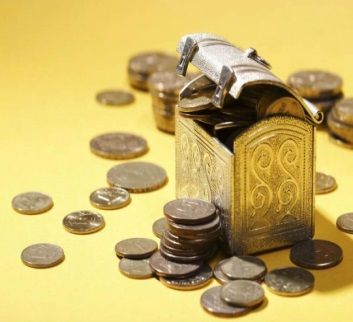 Доходы на душу населения, 
рублей на 1 жителя в год
2023 год
53 849
2025 год
53 150
Основные параметры бюджета округа
(млн.рублей)
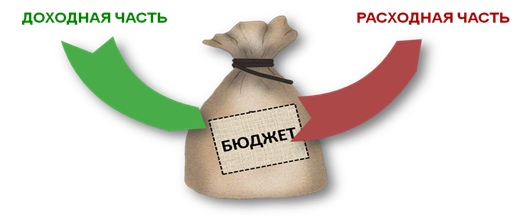 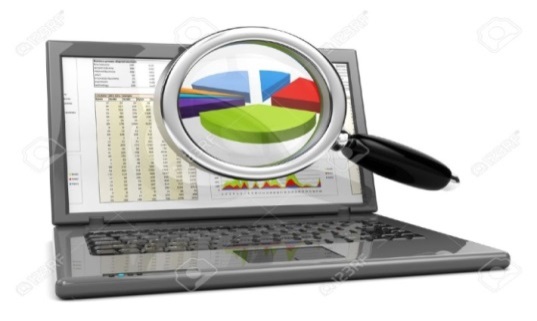 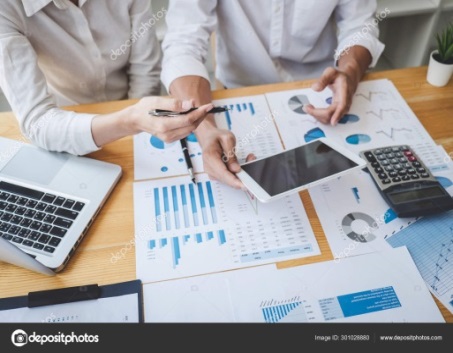 Из каких поступлений формируются доходы 
бюджета округа в 2023 - 2025 годах
2023 год
2024 год
3,3%
21,0%
23,8%
Какие основные налоговые и неналоговые доходы поступят 
в бюджет округа в 2023-2025 годах, млн.руб.
Структура собственных доходов 
бюджета округа в 2023 году
5,0 %
Какую помощь получает из областного бюджета
муниципальный округ
(млн.рублей)
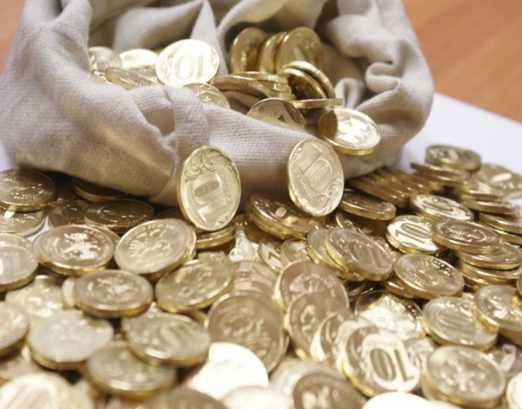 Основные подходы к формированию расходной части бюджета округа на 2023 год и на плановый период
 2024 и 2025 годов
Обеспечение сохранения параметров по уровню заработной платы отдельным категориям работников социальной сферы, установленных Указом Президента Российской Федерации от 7 мая 2012 г. №597 "О мероприятиях по реализации
государственной социальной политики», от 7 мая 2018 г. №204 «О национальных целях и стратегических задачах развития Российской Федерации на период до 2024 года», от 21 июля 2020 г. №474 «О национальных целях развития Российской Федерации на период до 2030года»
Реализация мероприятий, включающих развитие коммунальной, инженерной и социальной инфраструктуры, в том числе в рамках комплексного развития сельских территорий
Приведение в нормативное состояние автомобильных дорог общего пользования, реализация мероприятий по формированию комфортной городской среды
Реализация мероприятий по поддержке и развитию агропромышленного комплекса
Софинансирование региональных (областных) проектов, обеспечивающих достижение целей, показателей и результатов федеральных проектов, входящих в состав национальных проектов Российской Федерации
Предоставление жилых помещений детям-сиротам и лицам из их числа, а также реализация других жилищных программ, действующих в Нижегородской области
Структура расходов бюджета муниципального округа
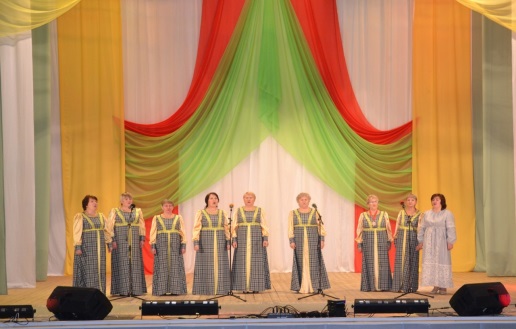 Что включают в себя отрасли социальной сферы
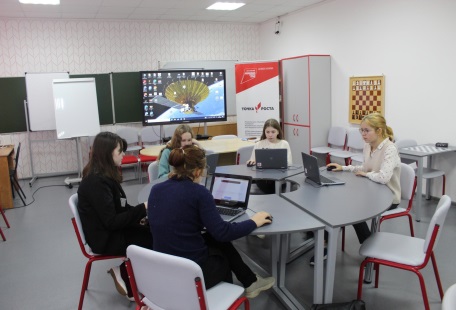 Образование
Культура
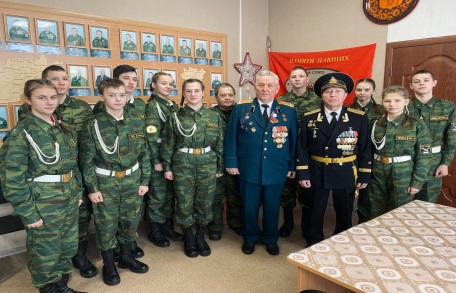 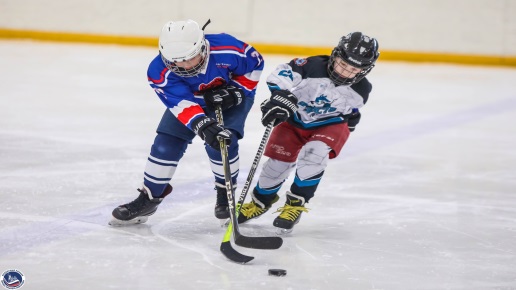 Социальная политика
Физическая культура и спорт
Как изменяются расходы по отраслям социальной сферы
млн. рублей
Сведения  о  расходах  бюджета  округа по
разделам  и  подразделам  бюджетной  классификации
млн. рублей
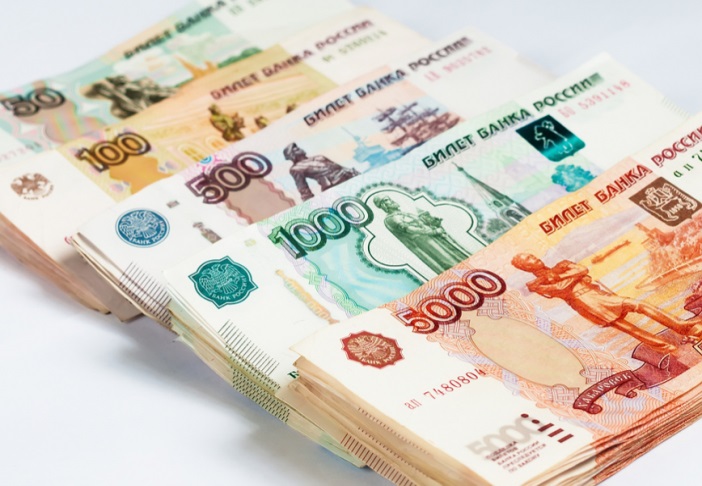 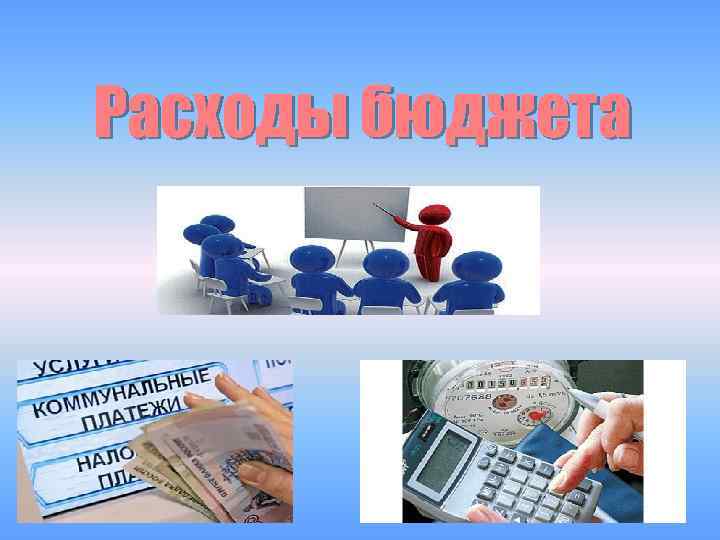 ПРОГРАММНЫЕ   И   НЕПРОГРАММНЫЕ  РАСХОДЫ БЮДЖЕТА МУНИЦИПАЛЬНОГО ОКРУГА
Программные расходы
распределены исходя из необходимости достижения запланированных индикаторов и конечных результатов по муниципальным программам Воскресенского муниципального округа 
(в 2023 году по 20 муниципальным программам)

Непрограммые расходы
расходы не вошедшие в мероприятия муниципальных программ
Всего расходов на 2023 год- 997,8 млн.рублей:
программные расходы – 
918,2 млн.рублей
непрограммные расходы –
79,6 млн.рублей
Всего расходов на 2024 год (без условно утвержденных) – 916,7 млн.рублей:
программные расходы – 
841,7 млн.рублей
непрограммные расходы –
75,0 млн.рублей
Всего расходов на 2025 год (без условно утвержденных) – 920,7 млн.рублей:
программные расходы – 
845,6 млн.рублей
непрограммные расходы –
75,1 млн.рублей
Какие муниципальные программы будут финансироваться в 2023 году,   в млн.рублей
Развитие образования Воскресенского муниципального округа
509,9
Развитие культуры, туризма, молодежной политики и спорта Воскресенского муниципального округа
137,7
Благоустройство населенных пунктов Воскресенского муниципального округа
80,0
Адресная инвестиционная программа Воскресенского муниципального округа
58,4
Защита населения и территории от ЧС, противодействие терроризму и экстремизму, обеспечение безопасности дорожного движения
31,8
Развитие агропромышленного комплекса Воскресенского муниципального округа
19,7
Развитие жилищно-коммунального хозяйства и охрана окружающей среды Воскресенского муниципального округа
14,8
Организация газоснабжения населенных пунктов Воскресенского муниципального округа
14,0
Управление муниципальными финансами и муниципальным долгом Воскресенского муниципального округа
13,7
Управление муниципальным имуществом Воскресенского
 муниципального округа
11,3
Какие муниципальные программы будут финансироваться в 2023 году, в млн.рублей
Развитие услуг пассажирского транспорта на территории Воскресенского муниципального округа
11,2
Развитие внутреннего и въездного туризма на территории Воскресенского муниципального округа
6,5
Развитие предпринимательства в Воскресенском муниципальном округе
3,4
Обеспечение жильем молодых семей Воскресенского муниципального округа
3,2
Социальная поддержка ветеранов и инвалидов Воскресенского муниципального округа
1,3
Социальная поддержка семей Воскресенского муниципального округа
0,4
Развитие муниципальной службы в Воскресенском муниципальном округе
0,3
Обеспечение сохранности архивных фондов Воскресенского муниципального округа
0,3
Обеспечение общественного правопорядка и противодействия преступности в Воскресенском муниципальном округе
0,2
Улучшение условий и охраны труда в Воскресенском муниципальном округе
0,1
Как изменится финансирование муниципальных программ в 2023-2025 годах
млн. рублей
Как изменится финансирование муниципальных программ в 2023-2025 годах
млн. рублей
Как изменится финансирование муниципальных программ в 2023-2025 годах
млн. рублей
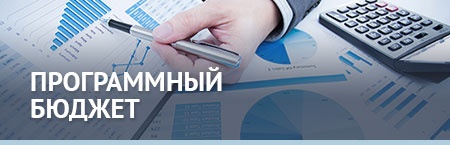 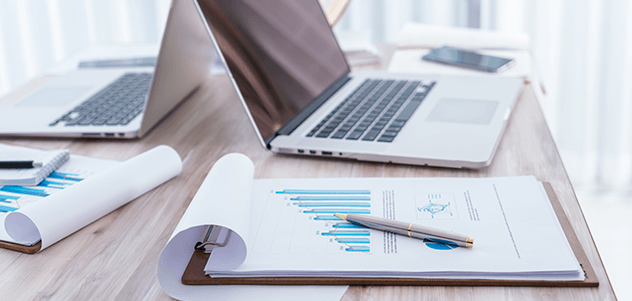 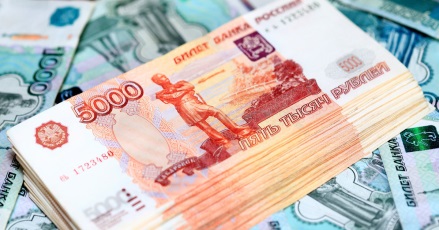 Муниципальная программа «Развитие образования Воскресенского муниципального округа 
Нижегородской области»
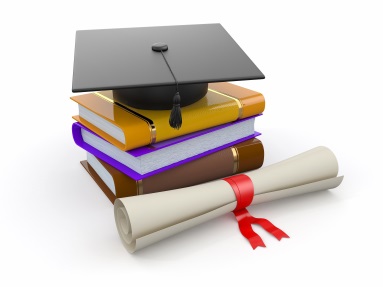 Утверждена постановлением администрации Воскресенского муниципаль-ного района от 23.12.2022 № 1108 «Об утверждении муниципальной программы «Развитие образования Воскресенского муниципального округа Нижегородской области» на 2023-2028 годы
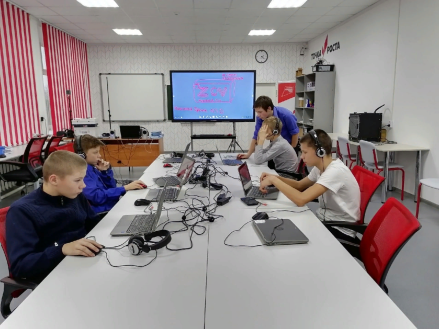 Запланировано средств по программе:
2023 год      509,9 млн. рублей
2024 год      502,9 млн. рублей
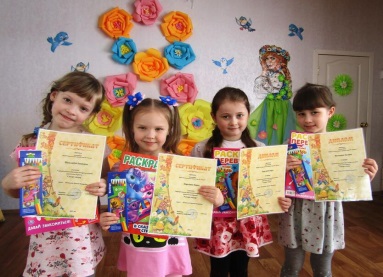 2025 год      501,8 млн. рублей
Целевая группа программы на 2023 год :
Дети дошкольного возраста - 654 чел.
Учащиеся общеобразовательных учреждений -  1753 чел.
Обучающиеся учреждений дополнительного образования – 900 чел.
Работники образовательных учреждений округа
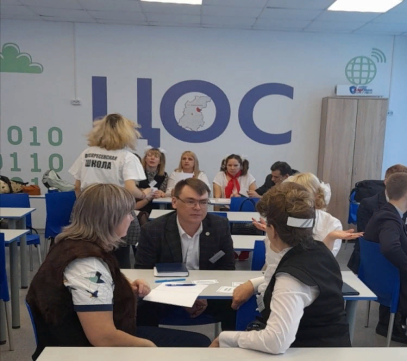 Муниципальная программа
 «Развитие образования
 Воскресенского муниципального округа 
Нижегородской области»
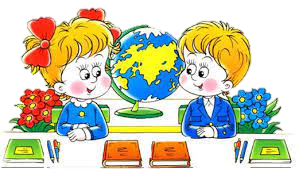 (млн.рублей)
Муниципальная программа «Развитие образования Воскресенского муниципального округа 
Нижегородской области»
В рамках программы в 2023 году выделены средства на следующие цели:
на содержание детских дошкольных учреждений – 119,7 млн. рублей
на выплату компенсации части родительской платы за присмотр и уход  за ребенком – 1,6 млн. рублей
другие вопросы в области образования (аппарат управления, методкабинет, ЦБ) – 46,8 млн. рублей
на содержание общеоб-разовательных учрежде-ний – 309,9 млн.руб.
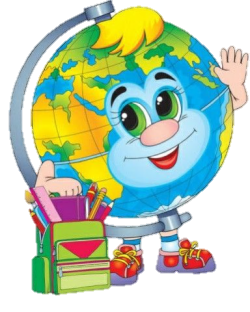 на оздоровление детей и на проведение мероприятий во время каникулярного отдыха– 3,2 млн. рублей
на содержание учрежде-ний дополнительного образования детей – 17,9 млн. рублей
расходы за счет субсидии 
по антитеррористической защищенности объектов образования (с учетом софинансирования) -  9,4 млн. рублей
расходы за счет субвен-ции по аттестации педработников – 0,8 млн. рублей
расходы за счет субвенции по опеке и попечительству – 0,6 млн. рублей
Муниципальная программа «Развитие культуры, туризма, молодежной политики и спорта Воскресенского муниципального округа Нижегородской области»
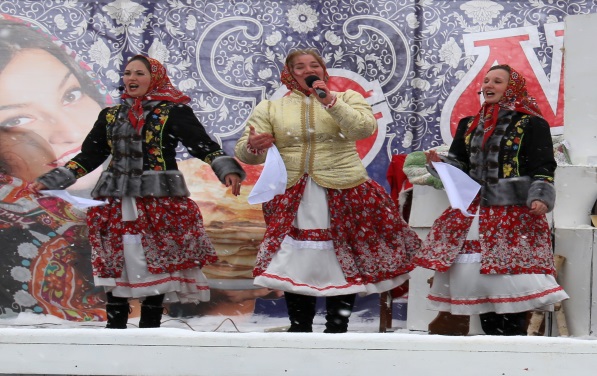 Утверждена постановлением администрации Воскресенского муниципаль-ного района от 21.12.2022 № 1078 «Об утверждении  муниципальной программы "Развитие культуры, молодежной политики и спорта Воскресенского муниципального округа Нижегородской области"
В 2023 году  в рамках подпрограммы 
"Развитие культуры в Воскресенском муниципальном   округе" выделено средств :   
на развитие библиотечного дела – 24,2 млн. рублей, на развитие дополнительного образования в сфере культуры -  12,2 млн. рублей, 
на развитие музейного дела – 19,6 млн. рублей, 
на развитие культурно-досуговой деятельности  – 42,1 млн.рублей.
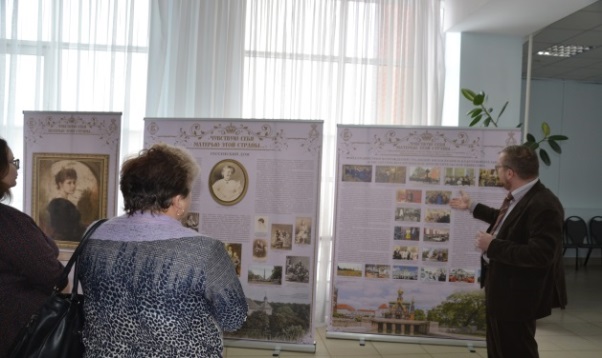 Запланировано средств по программе:
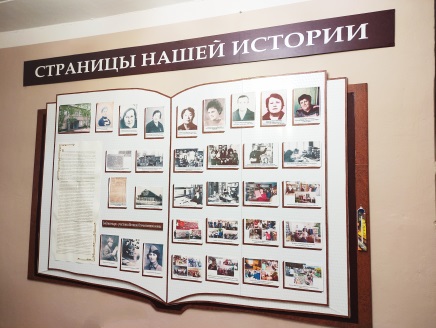 2023 год      137,7 млн. рублей
2024 год      133,9 млн. рублей
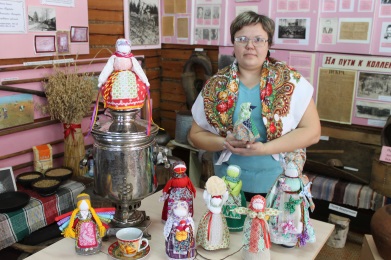 2025 год      135,4  млн. рублей
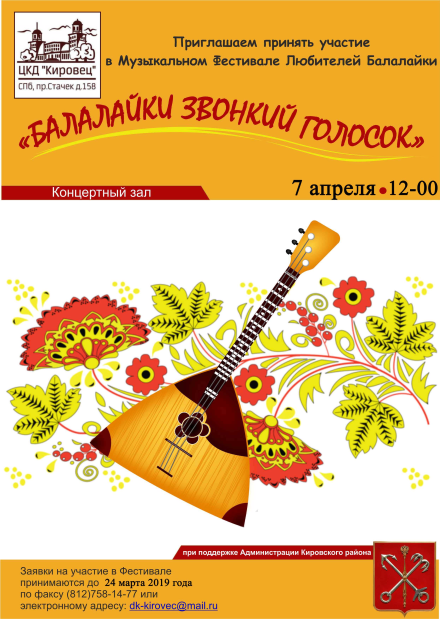 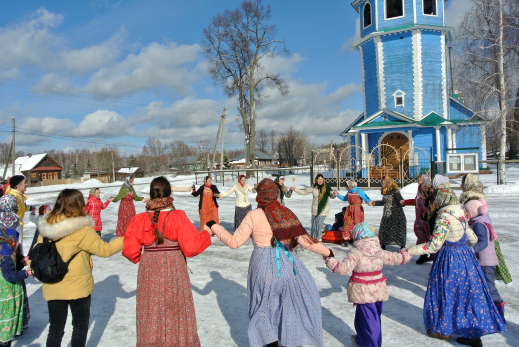 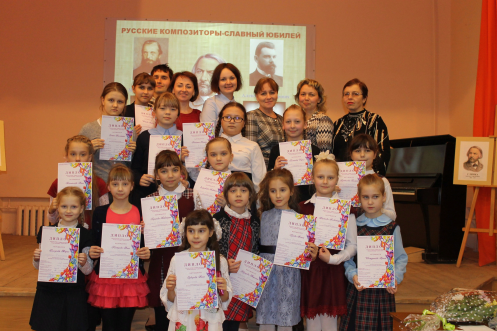 Муниципальная программа «Развитие культуры, туризма, молодежной политики и спорта Воскресенского муниципального округа
 Нижегородской области»
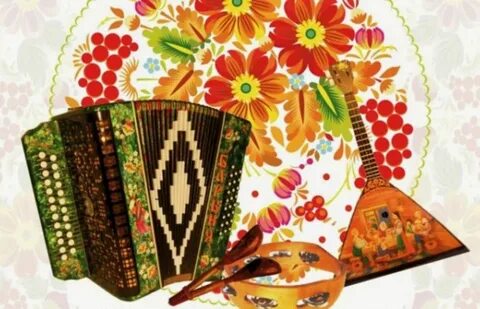 (млн.рублей)
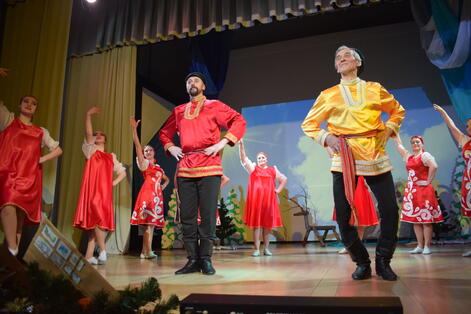 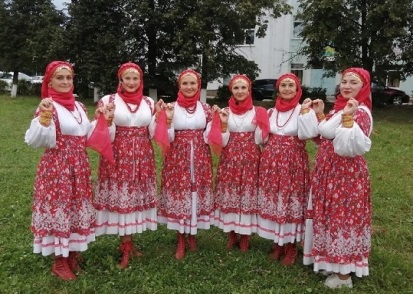 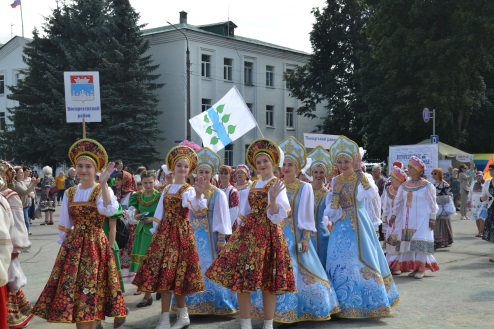 Муниципальная программа «Развитие агропромышленного комплекса Воскресенского муниципального округа Нижегородской области»
Утверждена постановлением администрации Воскресенского муниципаль-ного района от 23.12.2022 № 1084 «Об утверждении  муниципальной программы "Развитие агропромышленного комплекса Воскресенского муниципального округа Нижегородской области"
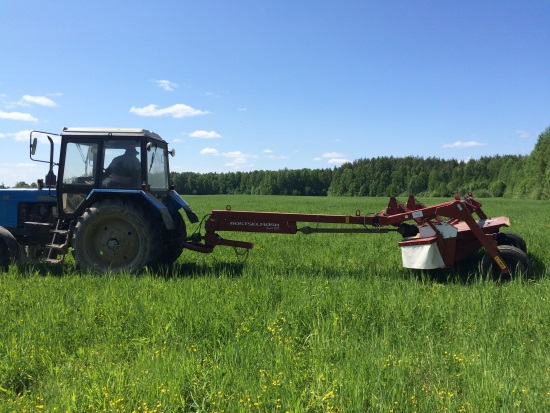 Цели программы:
  - содействие развитию агропромышленного комплекса 
Воскресенского муниципального округа как одной 
из важных отраслей экономики, обеспечивающей население продовольствием и занятость на селе;
  - обеспечение эпизоотического благополучия 
Воскресенского муниципального округа;
  - создание условий для комплексного развития сельских территорий Воскресенского муниципального округа
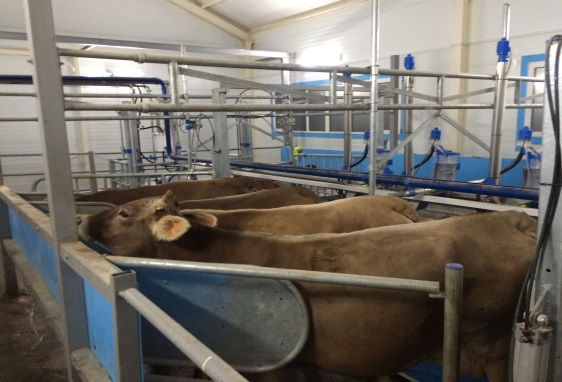 Запланировано средств по программе:
2023 год      19,7 млн. рублей
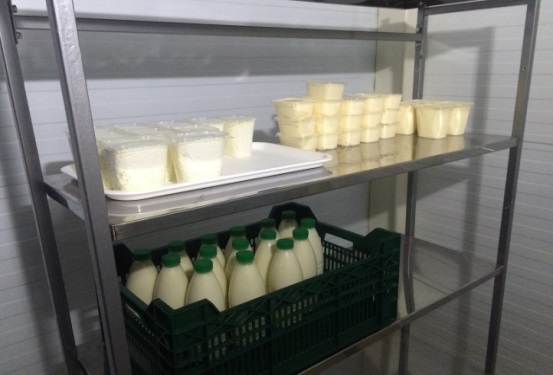 2024 год      15,2 млн. рублей
2025 год      20,9  млн. рублей
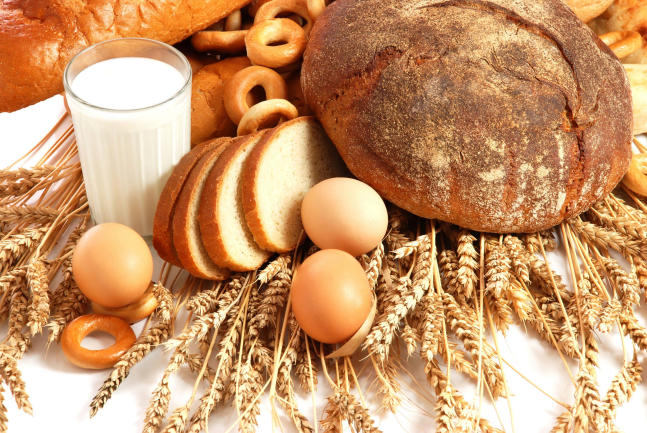 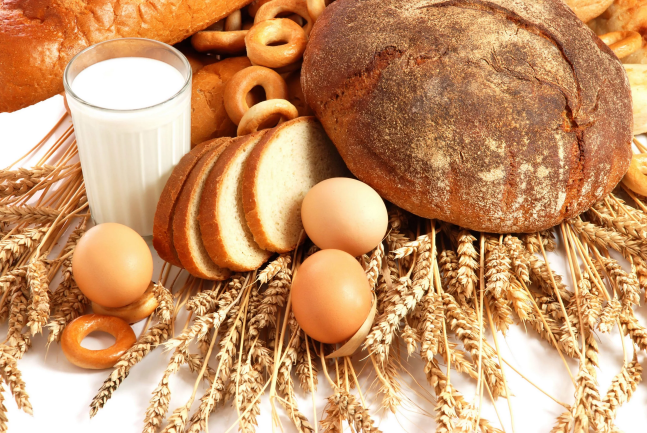 Муниципальная программа «Развитие агропромышленного комплекса Воскресенского муниципального округа Нижегородской области»
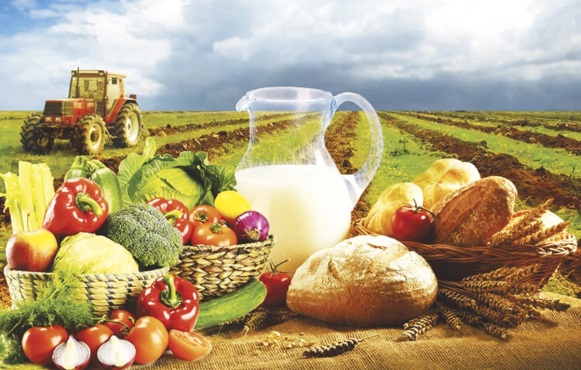 (млн.рублей)
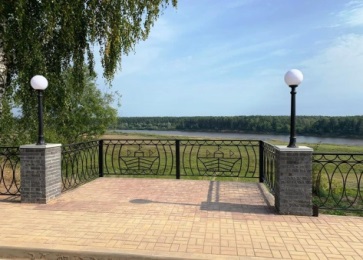 Муниципальная программа «Благоустройство населенных пунктов Воскресенского муниципального округа  Нижегородской области»
Утверждена постановлением администрации Воскресенского муниципального района от 23.12.2022 № 1110 «Об утверждении  муниципальной программы «Благоустройство населенных пунктов Воскресенского муниципального округа Нижегородской области на 2023-2028 г.г»
Основные направления расходов по программе в 2023 году:                                        
1) Капитальный ремонт автомобильных дорог местного значения в сумме 10,8 млн.  
     рублей, в том числе:          -за счет средств дорожного фонда – 9,8 млн. рублей;
                                                 - за счет средств местного бюджета – 1,0 млн. рублей.
2) Содержание автомобильных дорог местного значения (средства дорожного фонда)
     –  11,2 млн.рублей.
3) Реализация проекта «Вам решать!» (софинансирование с областным бюджетом) – 
    9,1 млн.рублей.
4) Реализация проекта развития транспортной инфраструктуры (софинансирование) –  
    0,5 млн.рублей.
5) Установление архитектурно-художественного освещения зданий, находящихся в 
     муниципальной собственности – 0,5 млн.рублей.
6) Уличное освещение и ремонт уличного освещения
 – 10,7 млн.рублей.
7) Организация содержания мест захоронения – 4,4 млн.рублей, 
    в том числе  за счет средств областного бюджета в рамках 
    проекта «Память поколений» – 4,2 млн.рублей.
8) Уборка и спил аварийных деревьев – 1,0 млн.рублей.
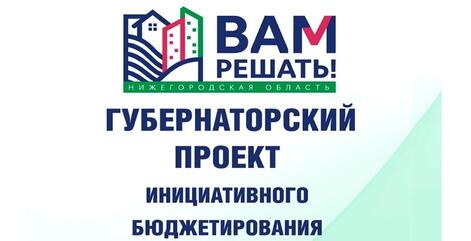 3
46
Муниципальная программа «Благоустройство населенных пунктов Воскресенского муниципального округа  Нижегородской области»
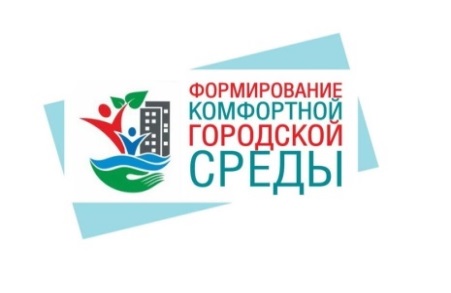 9) Финансирование по государственной программе «Формирование комфортной городской среды» в сумме 6,5 млн.рублей, из них за счет средств областного 
бюджета – 4,4 млн.рублей
10) Проектирование и строительство газопровода в Парке Победы к «Вечному
 огню» – 0,2 млн.рублей.
11) Содержание и ремонт прочих объектов благоустройства  (детские площадки, фонтаны, зоны отдыха) – 2,1 млн.рублей.
12) Содержание объектов озеленения и цветников – 0,4 млн.рублей.
13) Снос, демонтаж гаражей, сараев, расположенных на территории р.п.Воскресенское 
 – 0,1 млн.рублей.
14) Награждение победителей по итогам конкурсов по благоустройству
 – 0,2 млн.рублей.
15) Содержание транспорта по благоустройству населенных пунктов – 3,5 млн.рублей.
16) Содержание рабочих по благоустройству – 12,4 млн.рублей.
17) Уборка и вывоз мусора с общественных пространств – 1,3 млн.рублей.
18) Акарицидная обработка и дератизация территорий кладбищ и  парков - 0,2 млн.руб.
19) Адресное хозяйство – 0,5 млн.рублей.
20) Капитальный ремонт фасадов зданий (в том числе ремонт
 крыши здания поселковой администрации) – 2,4 млн.рублей.
21) Софинансирование по государственной программе «Благо-
устройство сельских территорий» (ремонт дороги д.Чухломка
 ул.Зеленая) – 0,5 млн.рублей.
22) Приобретение спец.техники – 1,5 млн.рублей.
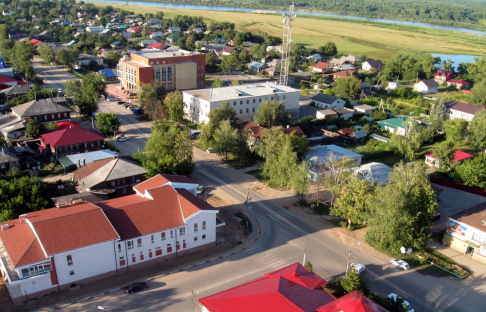 3
Муниципальная программа «Развитие жилищно-коммунального хозяйства и охрана окружающей среды Воскресенского муниципального округа 
Нижегородской области»
Утверждена постановлением администрации Воскресенского муниципального района от 23.12.2022 № 1111 «Об утверждении  муниципальной программы «Развитие жилищно-коммунального хозяйства и охраны окружающей среды Воскресенского муниципального округа Нижегородской области»
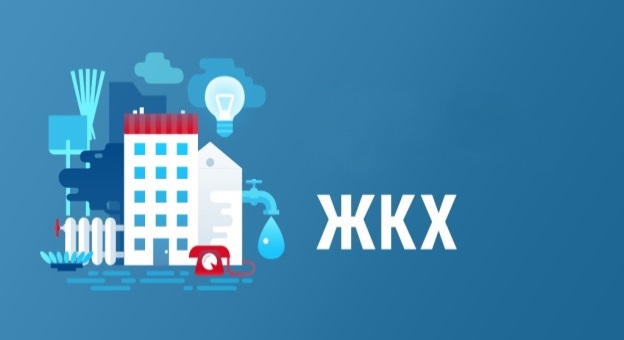 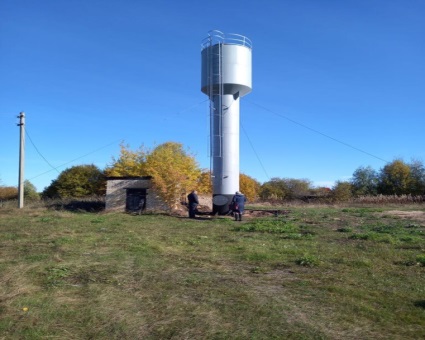 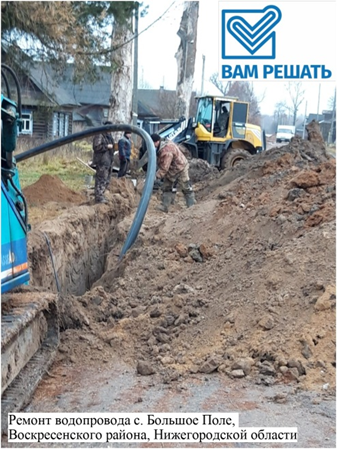 Запланировано средств по программе:
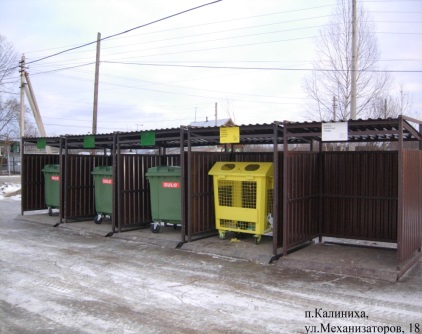 2023 год      14,8 млн. рублей
2024 год      12,6 млн. рублей
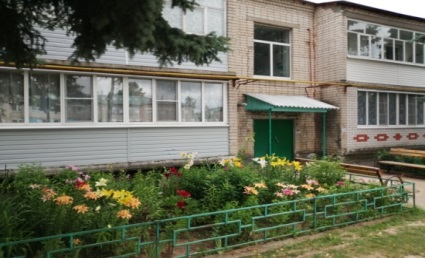 2025 год      12,7 млн. рублей
Муниципальная программа «Развитие жилищно-коммунального хозяйства и охрана окружающей среды Воскресенского муниципального округа 
Нижегородской области»
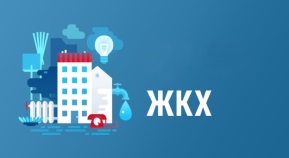 Муниципальная программа «Развитие жилищно-коммунального хозяйства и охрана окружающей среды Воскресенского муниципального округа 
Нижегородской области»
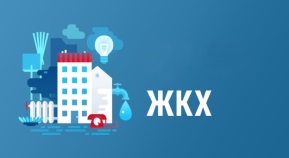 Данные за 2021 и 2022 год приведены только по программе «Развитие ЖКХ», расходы по уборке мусора и ликвидации свалок отражались по другой муниципальной программе. В 2023 году данные программы объединены в одну.
Муниципальная программа «Защита населения и территории округа от ЧС, противодействие терроризму и экстремизму, обеспечение безопасности дорожного движения»
Запланировано средств 
по программе на  2023 год:
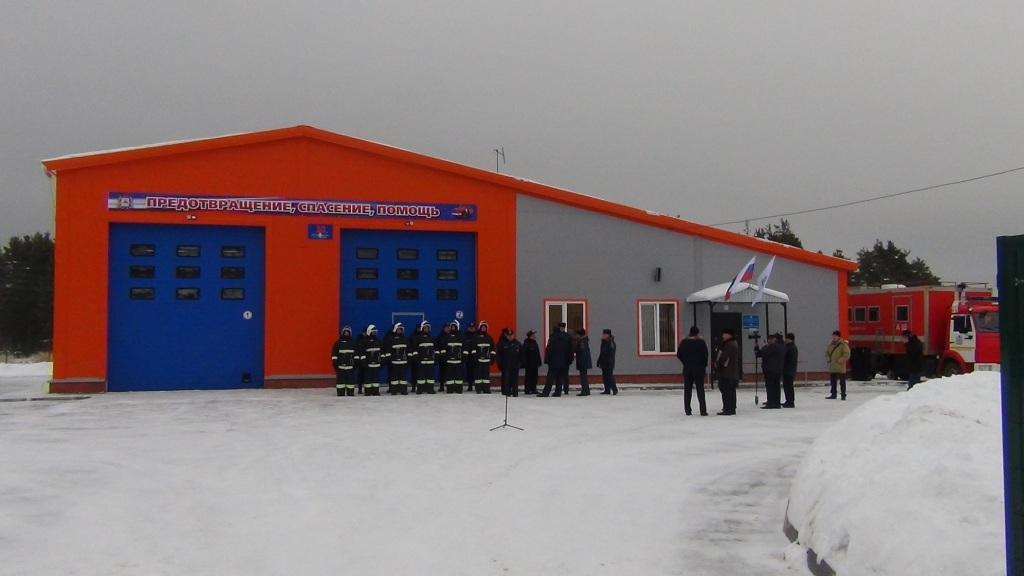 31,8 млн. рублей
Основные направления расходов по программе в 2023 году:                                        

1) Целевой резерв на предупреждение ГО и ЧС – 0,3 млн.рублей.
2) Поддержание в готовности муниципального сегмента РАСЦО на территории Воскресенского муниципального округа – 0,5 млн.рублей.
3) Ремонт колодцев, приобретение, ремонт и установка пожарных гидрантов - 0,6 млн.рублей.
4) Оборудование минерализованных полос (опашка) вокруг населенных пунктов – 0,4 млн.рублей.
5) Обеспечение деятельности муниципальной пожарной охраны – 25,0 млн.рублей.
6) Расходы на обеспечение деятельности ЕДДС – 4,8 млн.рублей.
7) Расходы по подпрограмме «Повышение безопасности дорожного движения» (приобретение и распространение среди учащихся школ и населения округа световозвращающих элементов, изготовление и размещение баннеров наружной рекламы по тематике безопасности дорожного движения, приобретение призов победителям конкурсов по тематике БДД) – 0,2 млн.рублей
Муниципальная программа «Адресная инвестиционная программа Воскресенского муниципального округа Нижегородской области»
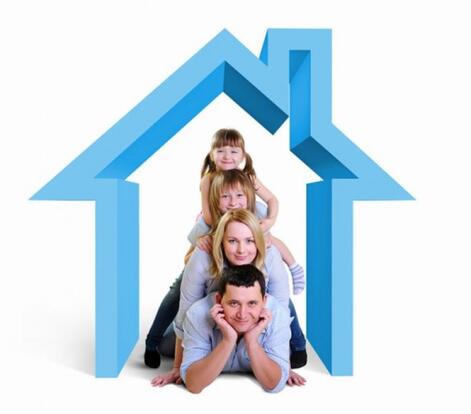 Утверждена постановлением администрации Воскресенского муниципального района от 23.12.2022 № 1096 «Об утверждении муниципальной программы «Адресная инвестиционная программа Воскресенского муниципального округа Нижегородской области на 
2023-2028 годы»
Запланировано средств по программе:
2023 год      58,4 млн. рублей
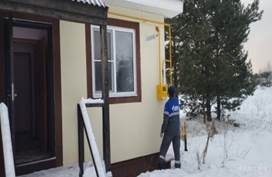 2024 год      46,5 млн. рублей
2025 год      47,6 млн. рублей
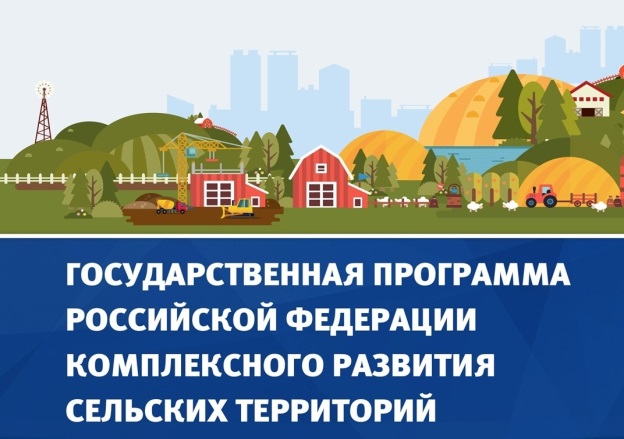 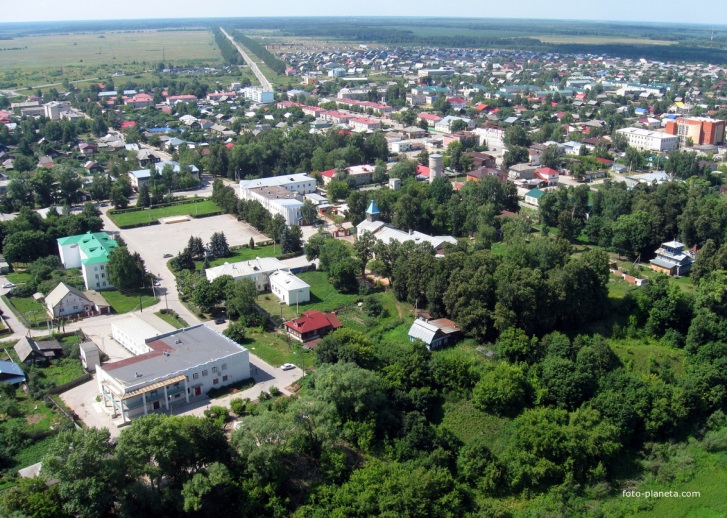 Муниципальная программа «Адресная инвестиционная программа Воскресенского муниципального округа Нижегородской области»
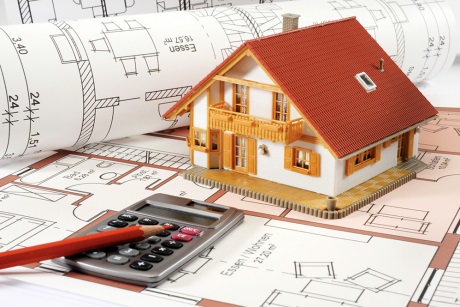 Основные направления расходов по программе 
                                         в 2023 году: 
1) На выполнение государственных обязательств по обеспечению
жильём отдельных категорий граждан, установленных законодательством
Нижегородской области в сумме 27,1 млн. рублей, в том числе:
1.1. Расходы на обеспечение детей-сирот и детей, оставшихся без попечения
 родителей, лиц из числа детей-сирот и детей, оставшихся без попечения
 родителей, жилыми помещениями, в том числе:
 - за счет средств областного бюджета – 27,1 млн. рублей.
2) На реализацию государственной программы "Обеспечение граждан Нижегородской области доступным и комфортным жильём на период до 2024 года» (инженерная и дорожная инфраструктура территории микрорайона малоэтажной застройки Северо-Западный в р.п.Воскресенское Нижегородской области) – 4,4 млн.рублей.
3) На обеспечение территорий документами территориального планирования и реализации архитектурной деятельности (техпаспорта на вводимые объекты, межевание земельных участков, подготовка карт (планов) границ населенных пунктов и границ территориальных зон (схем) территориального планирования) – 5,1 млн.рублей.
Муниципальная программа «Адресная инвестиционная программа Воскресенского муниципального округа Нижегородской области»
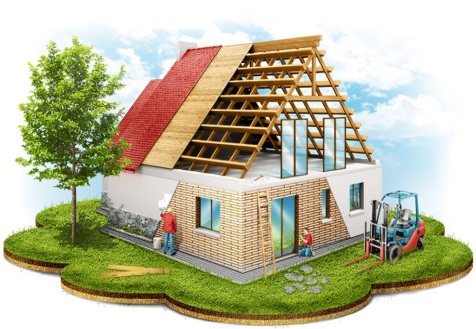 4) На обеспечение технического обслуживания газопроводов 
– 1,0 млн. рублей  (за счет средств местного бюджета).

5) На проектирование строительства жилья по программе комплексного развития сельских территорий Нижегородской области – 0,3 млн.рублей.

6) На изготовление ПСД для участия в программе «Формирование современной городской среды на территории Нижегородской области на 2018-2024 годы»  – 0,1 млн.рублей.

7) На ремонт кровли Глуховского СДК – 0,9 млн.рублей.

8) На капитальный ремонт стены в здании деткой библиотеки – 1,8 млн.руб.

9) На ремонт фасада, крыши здания МТК «Китеж» – 1,0 млн.рублей.

10) На капитальный ремонт образовательных организаций, реализующих общеобразовательные программы  - 9,6 млн.рублей, в том числе:
         - за счет средств областного бюджета – 9,1 млн.рублей,
         - за счет средств местного бюджета – 0,5 млн.рублей.
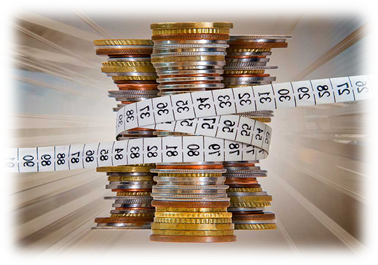 Структура муниципального долга Воскресенского муниципального округа
в рублях
Верхний предел  муниципального долга  Воскресенского муниципального округа на 01.01.2024 года утвержден в размере 0 рублей, в т.ч. верхний предел долга по муниципальным гарантиям – в размере 0 рублей   (что соответствует требованиям БК РФ)

Предельный объем расходов на обслуживание муниципального долга  в 2023 году не утвержден в связи с фактическим отсутствием муниципального долга
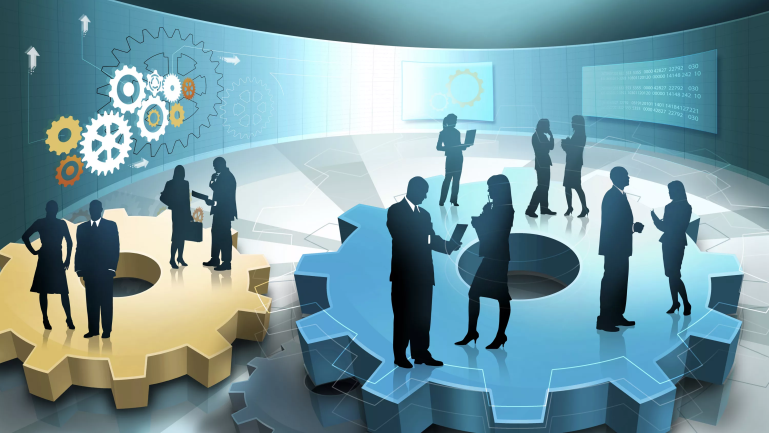 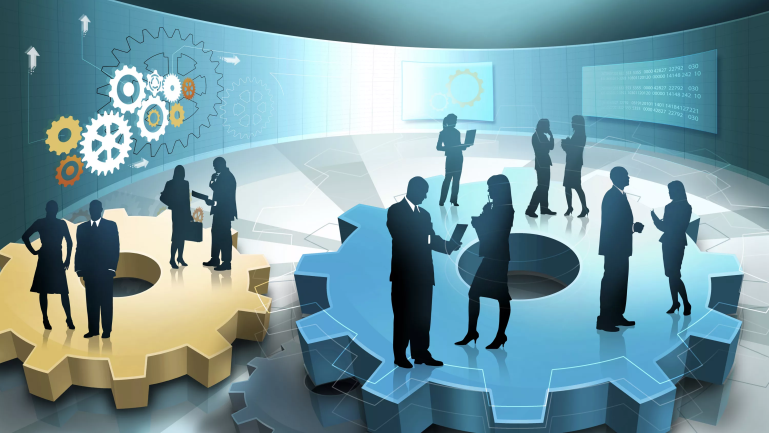 ОБ  УПРАВЛЕНИИ ФИНАНСОВ
Разработчиком презентации «Бюджет для граждан» является управление  финансов администрации Воскресенского муниципального округа.

       Основные задачи управления финансов:
Составление проекта бюджета на очередной финансовый год и плановый период;
Организация исполнения бюджета;
Организация финансового контроля за исполнением бюджета
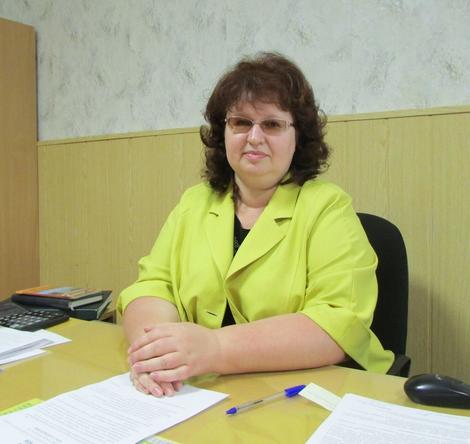 ОТКРЫТЫЕ     МУНИЦИПАЛЬНЫЕ
 ИНФОРМАЦИОННЫЕ    РЕСУРСЫ
Официальный сайт администрации
   Воскресенского муниципального района   http://voskresenskoe-adm.ru
                                 Интернет портал государственных и муниципальных услуг 
                                 https://gosuslugi.ru   или    https://gu.nnov.ru
     Официальный сайт единой информационной системы в сфере закупок
     https://zakupki.gov.ru
                                 Официальный сайт для размещения информации о государственных
                                  и муниципальных учреждениях        https://bus.gov.ru
     Единый портал бюджетной системы Российской Федерации
     Электронный бюджет  http://budget.gov.ru
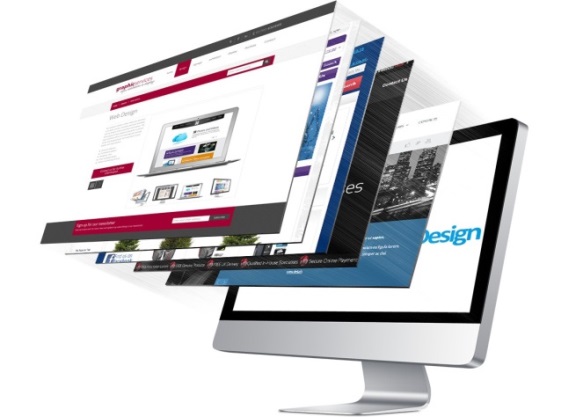 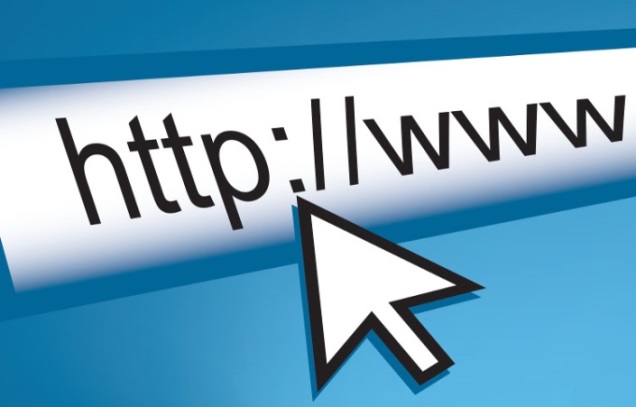 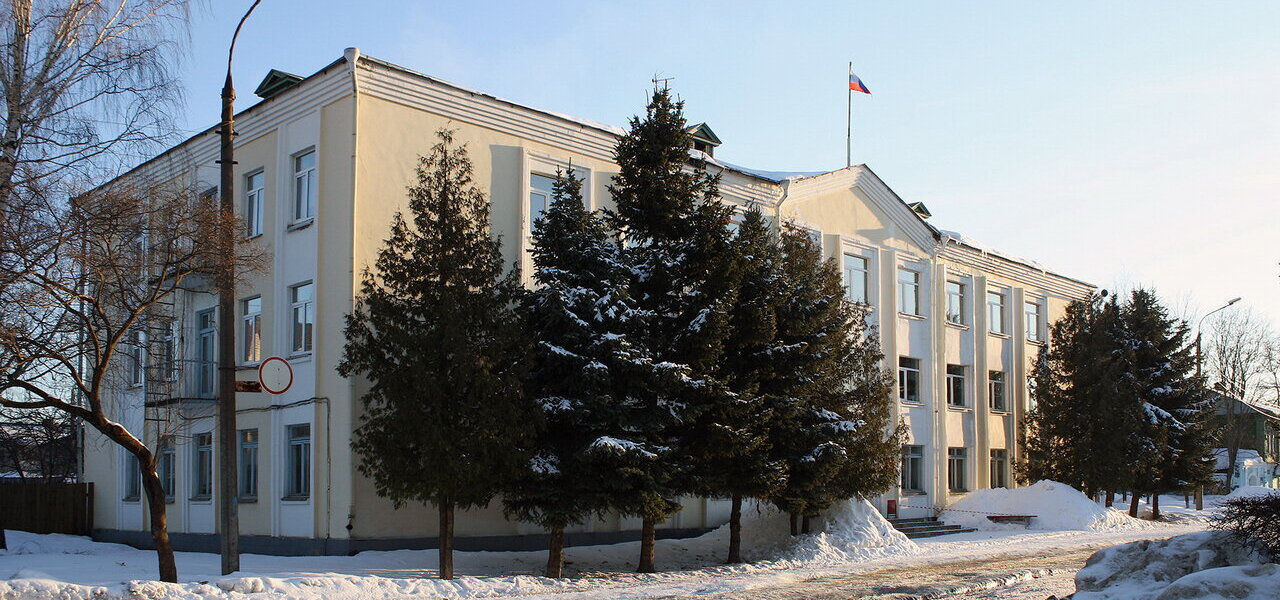 СПАСИБО  ЗА  ВНИМАНИЕ!